Yantai DongXing No.1
Manufacturing Dept.
烟台东星集团制造一部
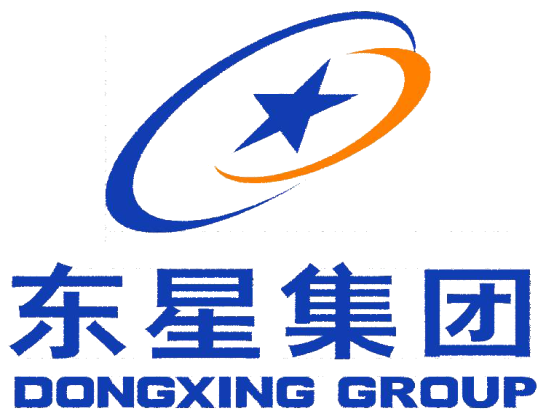 烟台东星集团 制造一部
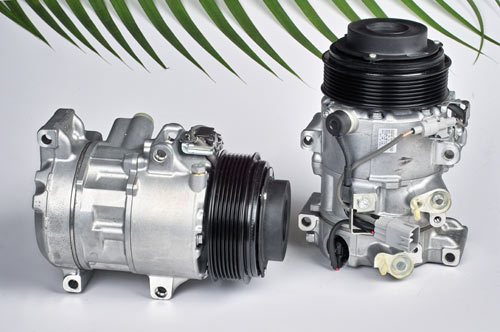 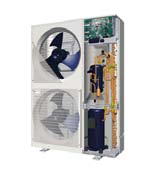 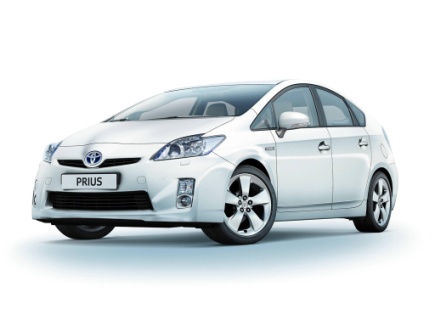 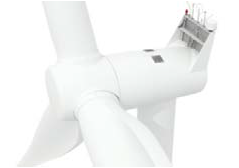 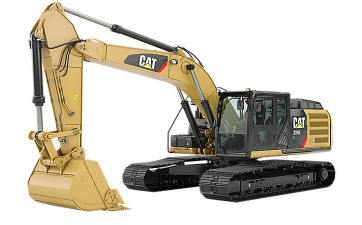 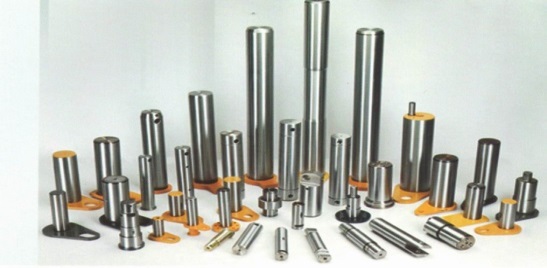 目录
1. 部门概况
2. 产线简介
3. 质量&服务
4. 特点
1.	部门概况
1	关键数据
挖掘机、建筑机械、装载机、越野载重车辆、农业机械等
产品
设备
应用领域
建筑面积
员工人数 (2017)
产能
销轴、销轴组件、其他机加零件等
超过350台生产及检测设备
12,000㎡
325
180万件/年
1.	部门概况
2	 认证
2004
ISO9001
2006
TS 16949
2009
热处理荣获住友工程机械认证
2011
热处理荣获小松液压机械有限公司认证
2012
ISO 14000
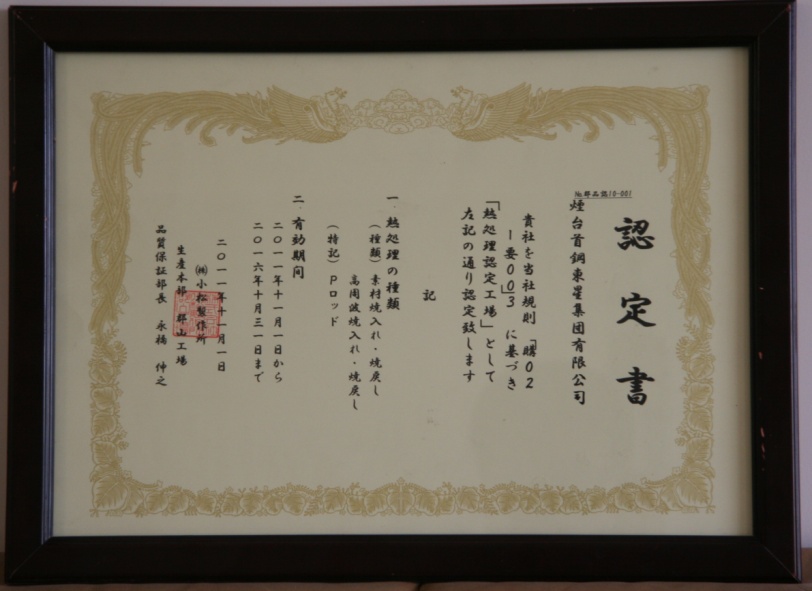 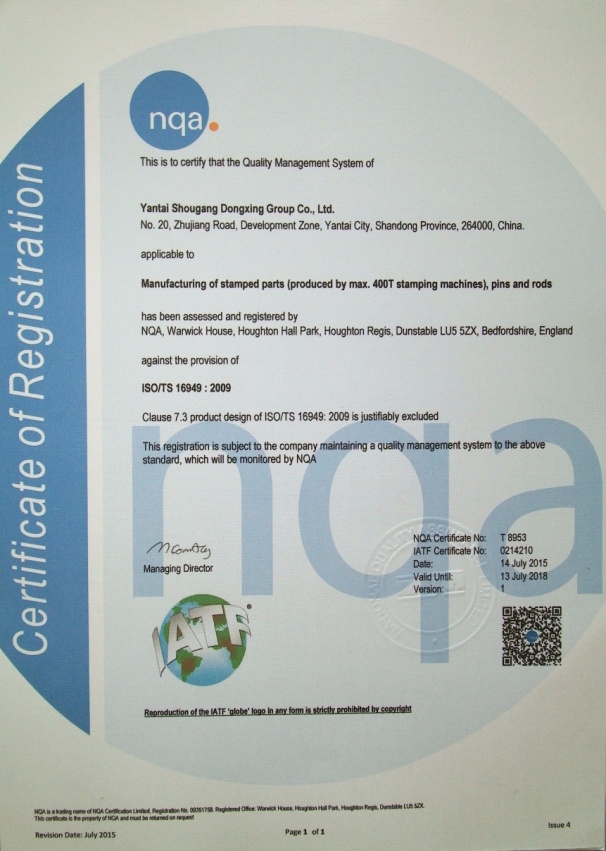 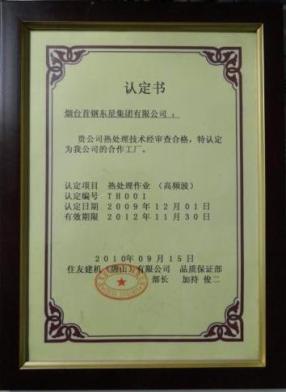 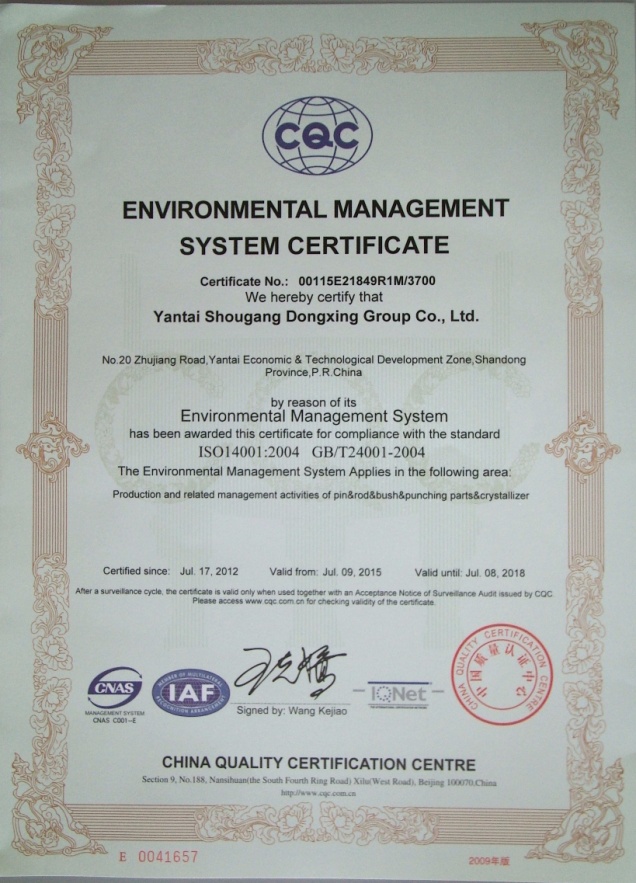 1.	部门概况
3	获奖情况
2012年12月
SQEP 银牌
2013年9月
SQEP 金牌
2014年10月
SQEP 铜牌
2015年9月
SQEP 金牌
2016年11月
SQEP 银牌
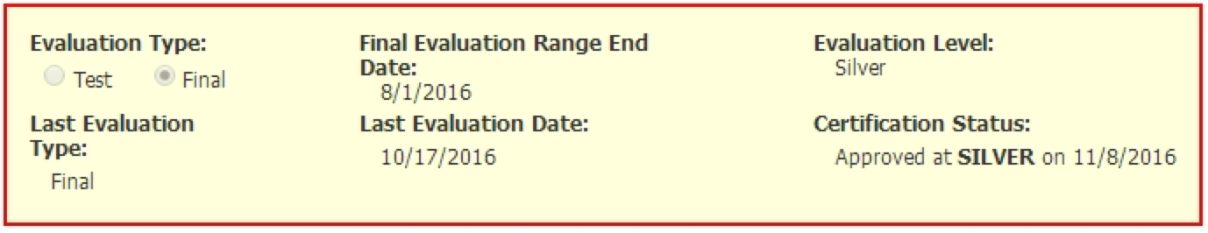 Construction
1.	部门概况
4	客户
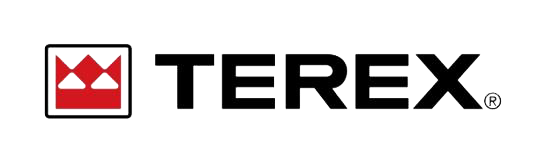 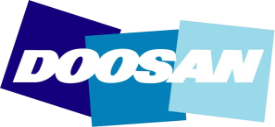 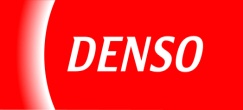 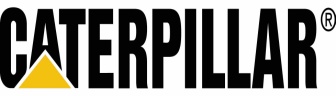 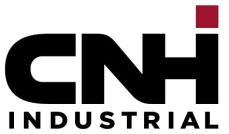 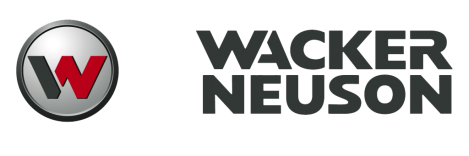 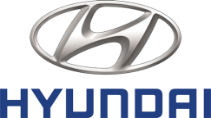 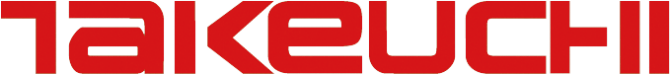 1.	部门概况
5	销售收入
Million  USD
目录
1. 部门概况
2. 产线简介
3. 质量&服务
4. 特点
2.1	全工序自主生产
下料
调质
火前加工
中频
喷漆
焊接
电镀
火后加工
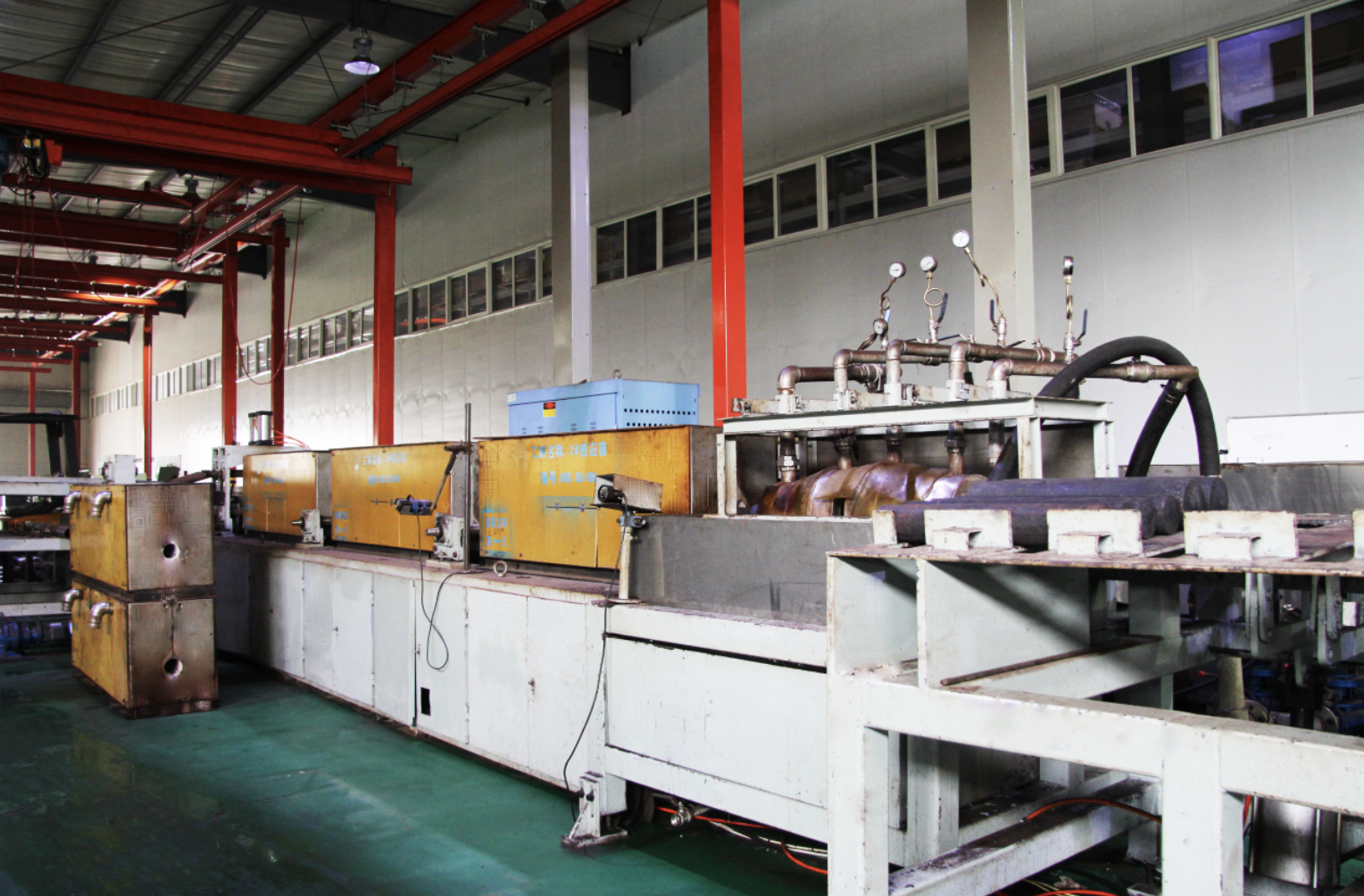 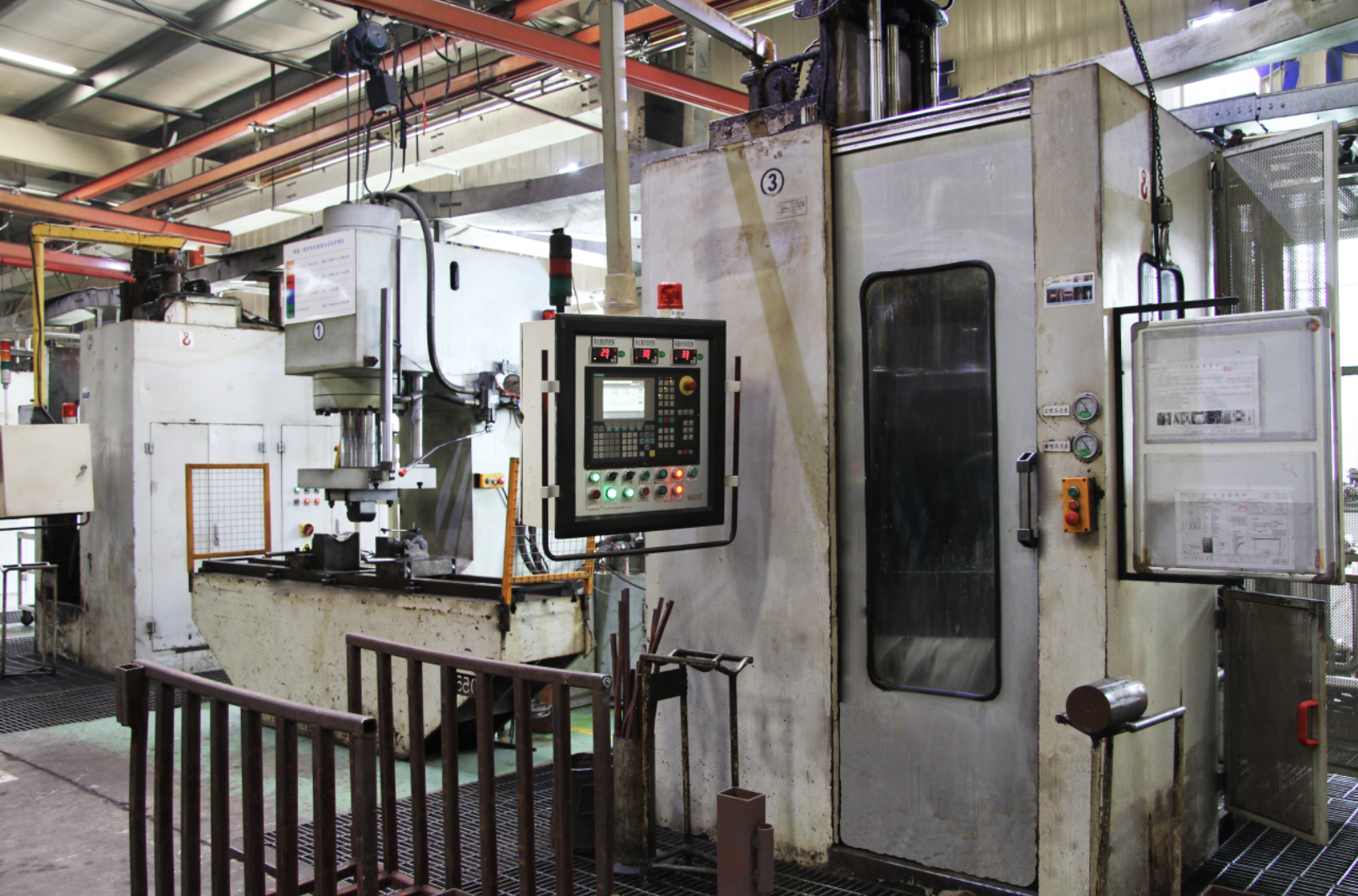 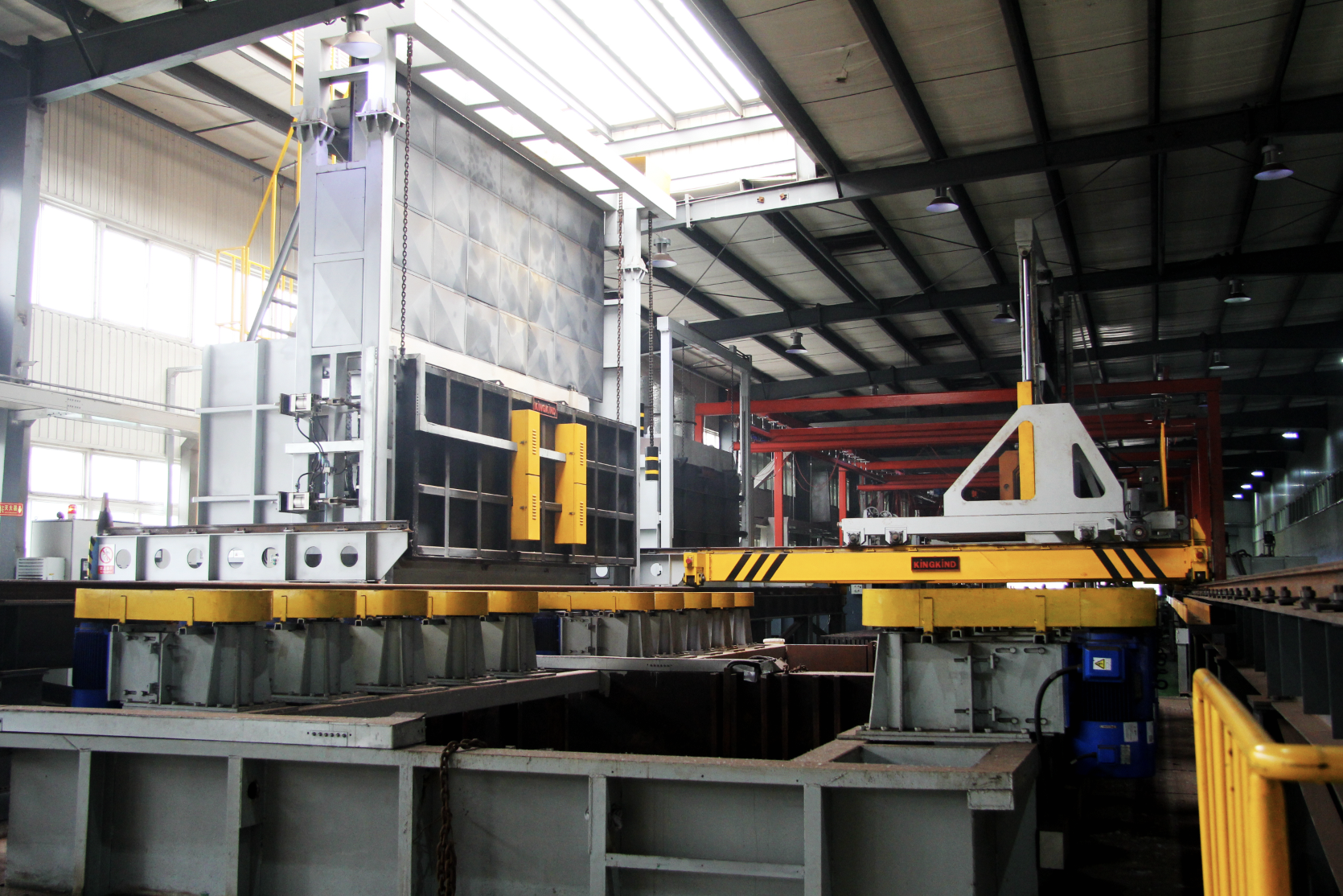 箱式炉
感应调质
中频
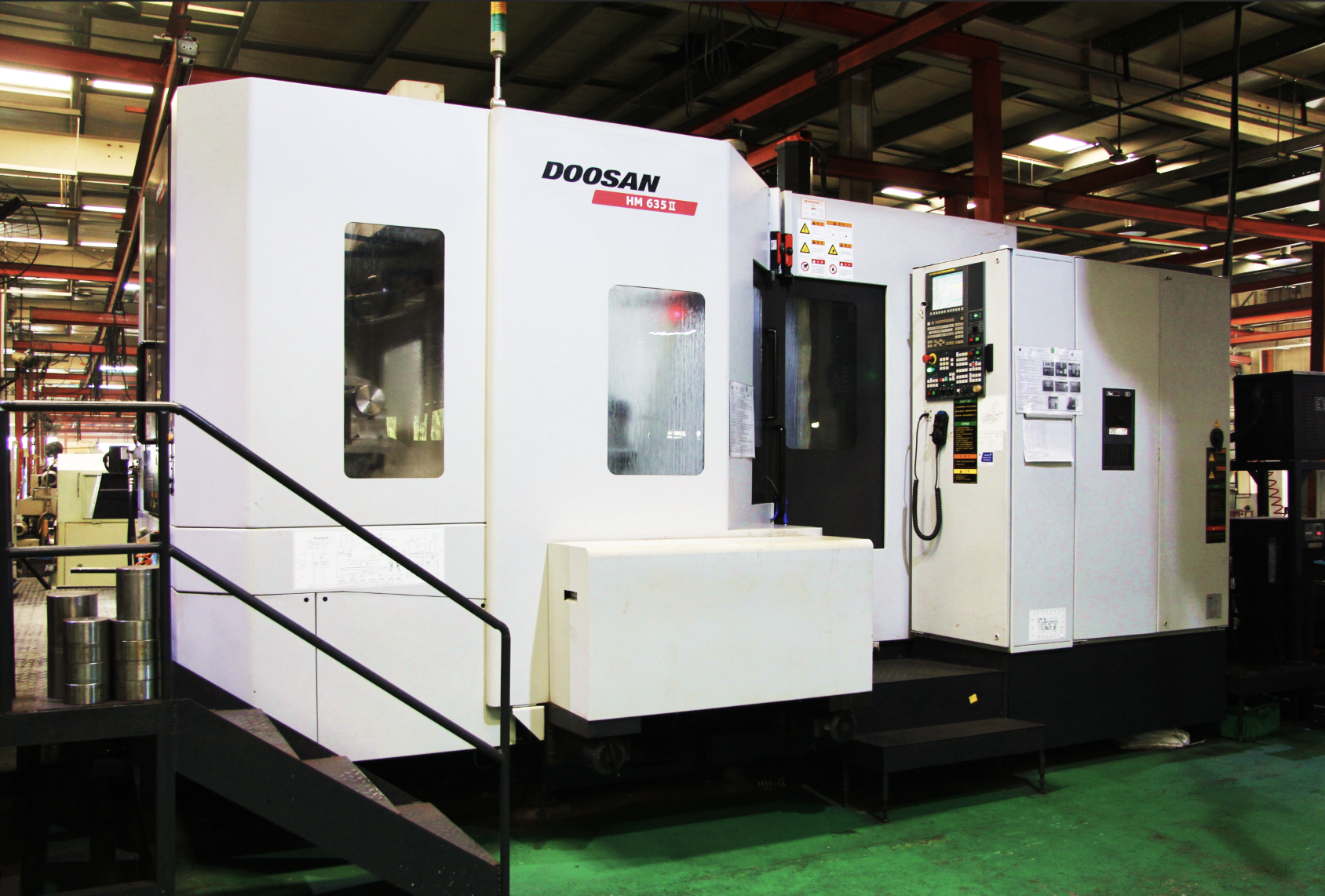 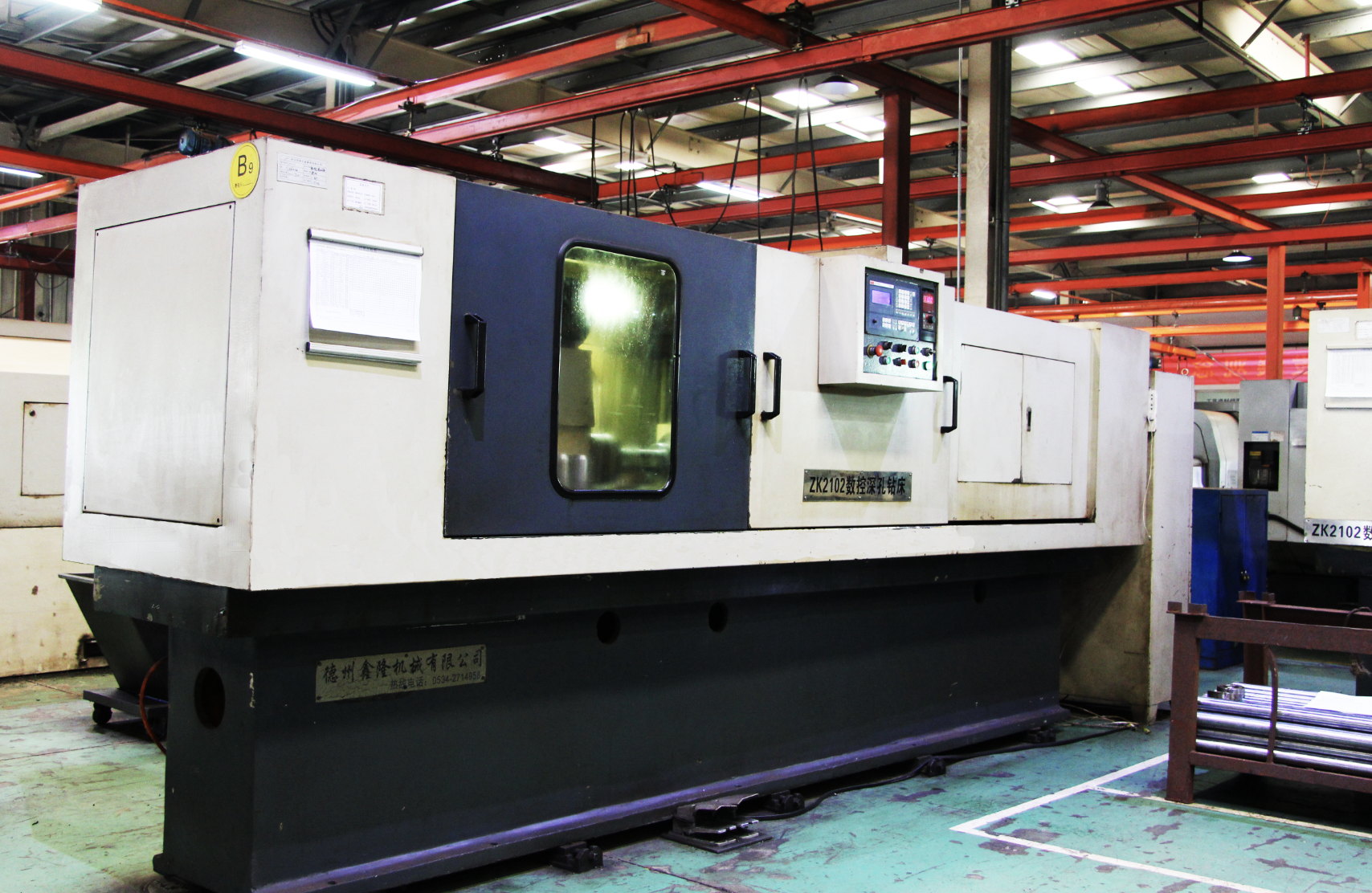 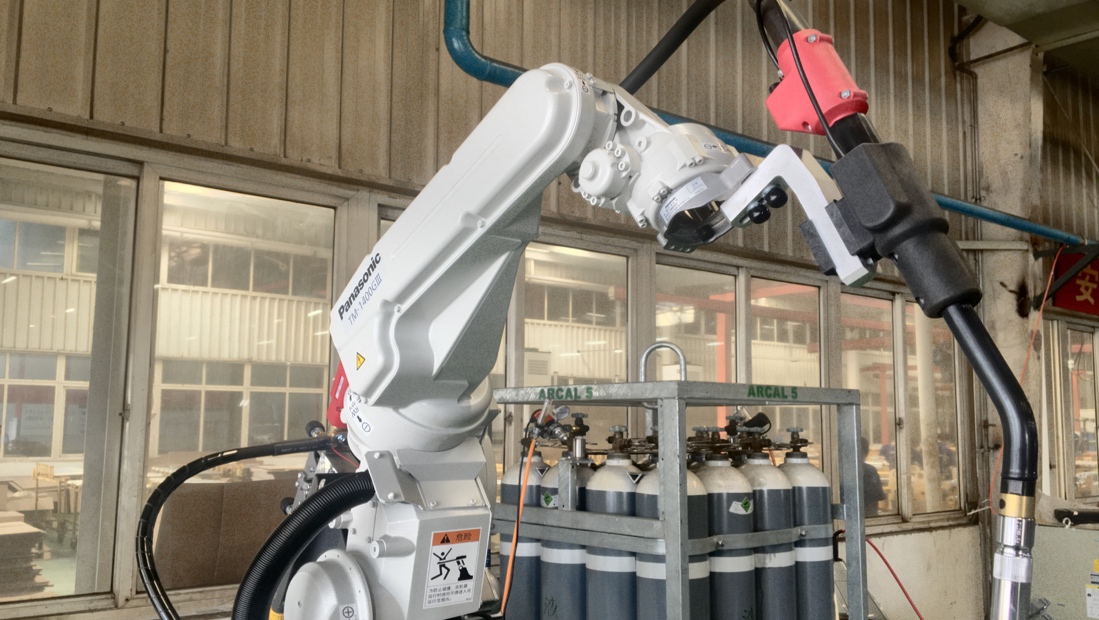 数控加工中心
深孔钻
焊接机器人
☞2016年东星为开发GET产品专门投资了一台网带炉。
2.	 产线简介
2. 2  计量理化检测中心
2004
ISO9001
2006
TS16949
2012
ISO14001
2015
授权使用
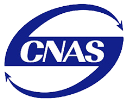 ☛ China National  Accreditation Service For  Conformity Assessment.
目录
1. 部门概况
2. 产线简介
3. 质量&服务
4. 特点
3.	质量&服务
3.1 	准时交付
长期合作的物流代理公司
安鑫国际货运代理有限公司
朗越国际货运代理有限公司
DHL国际货运（中国）有限公司
通过全球化仓库，可以提供VMI服务
从2006年开始，为卡特彼勒提供VMI服务
目录
1. 部门概况
2. 产线简介
3. 质量&服务
4. 特点
4.	 特点
Yantai DongXing No.1
Manufacturing Dept.
烟台东星集团制造一部
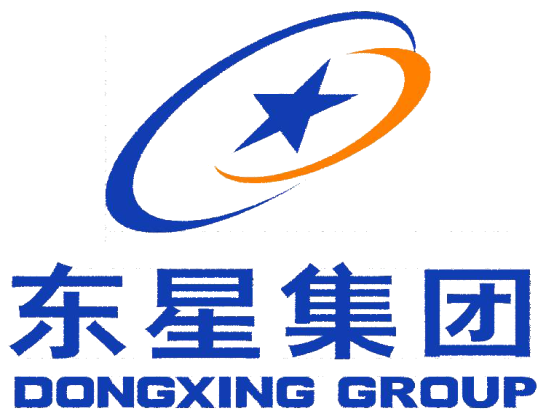 谢谢！
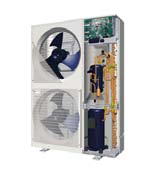 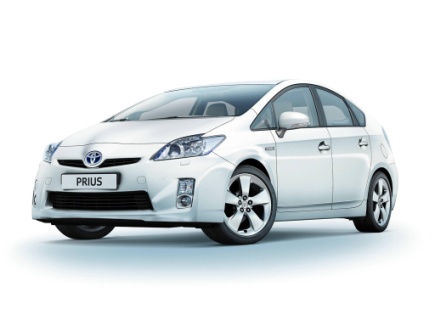 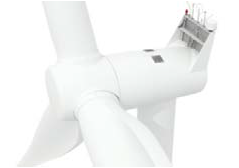 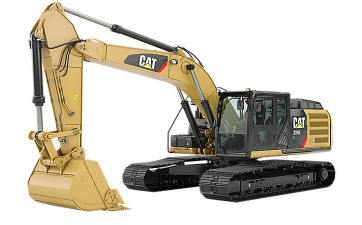 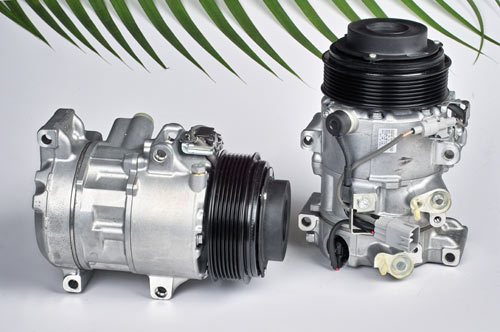 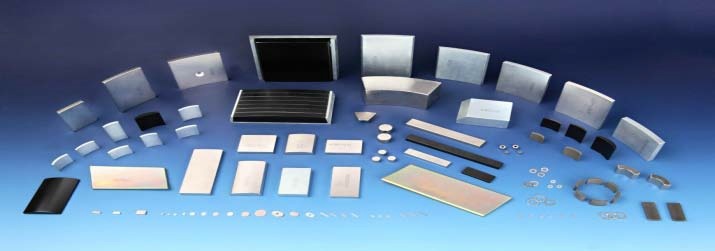